Italian Budget Summary
A Comprehensive Overview of the Italian Budget for 2023
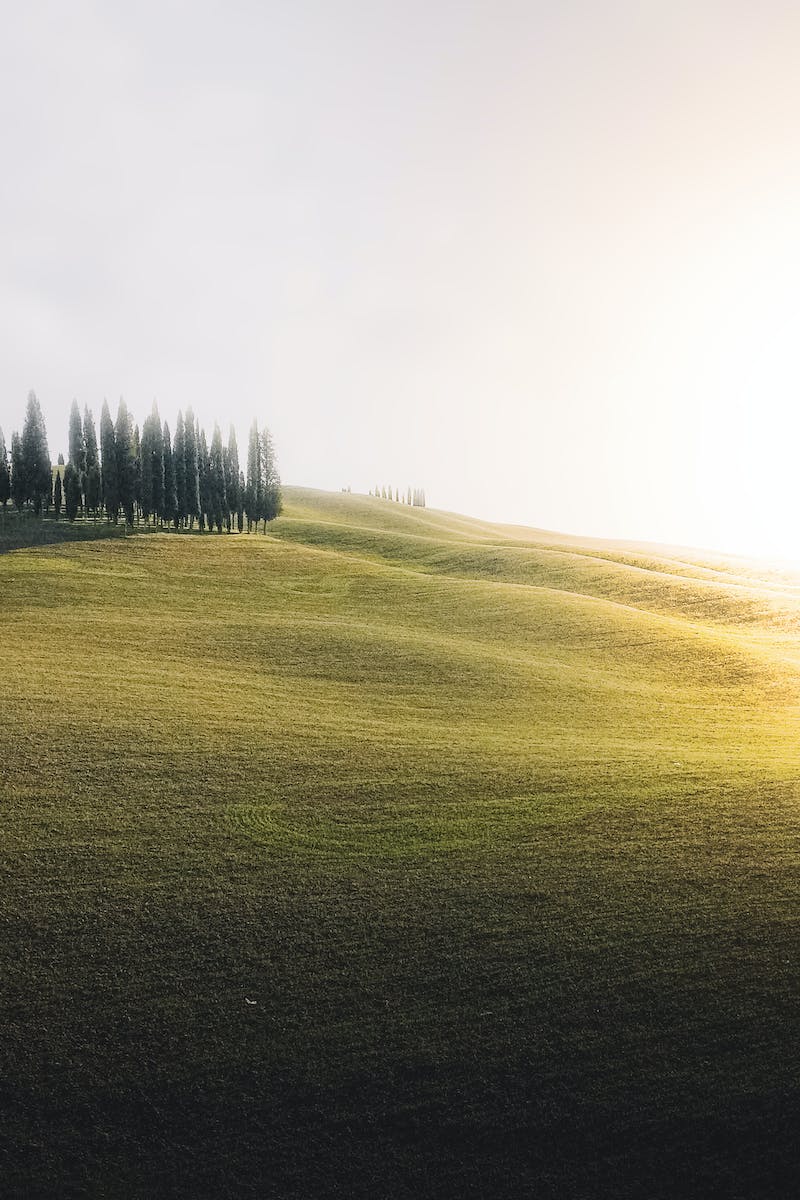 Introduction
• Overview of the Italian budget for 2023
• Focus on political vision and priorities
• Emphasis on growth and social justice
• Allocation of resources for key areas
Photo by Pexels
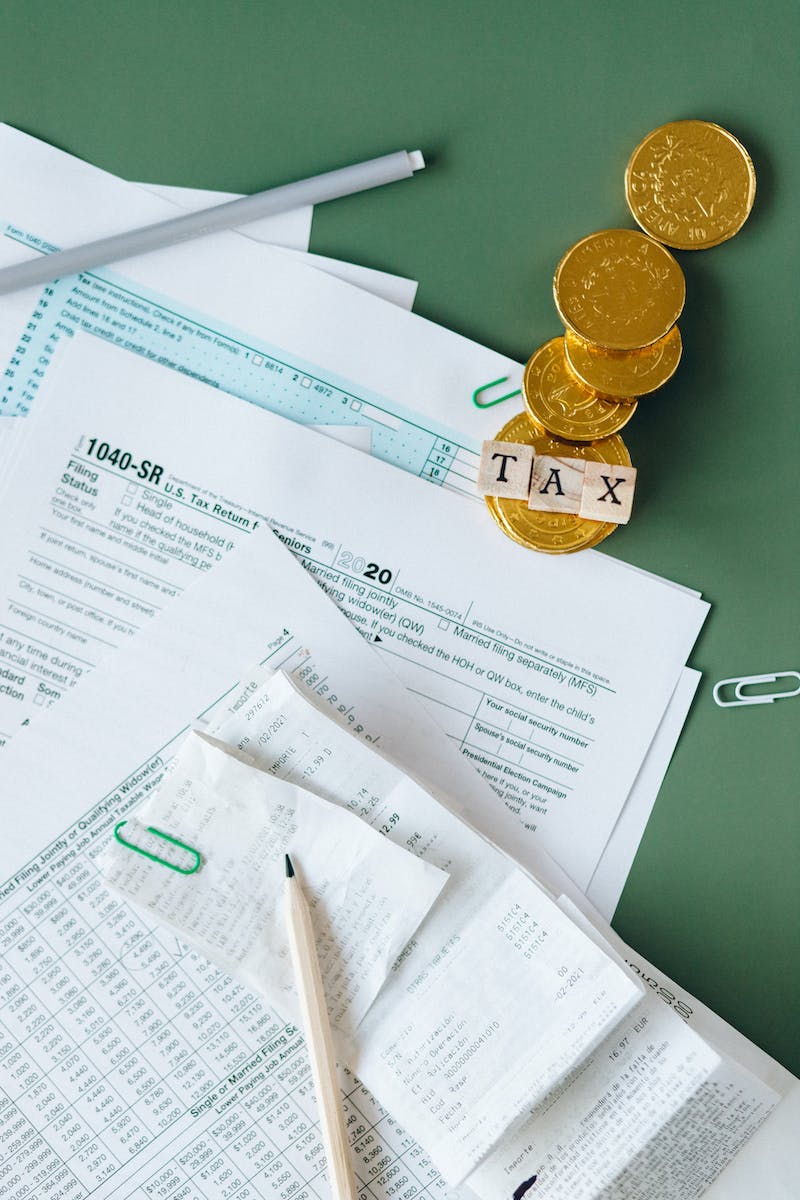 Budget Priorities
• Focus on securing the productive sectors
• Incentivizing work and supporting families
• Addressing the issue of high energy costs
• Protecting vulnerable groups and promoting social justice
Photo by Pexels
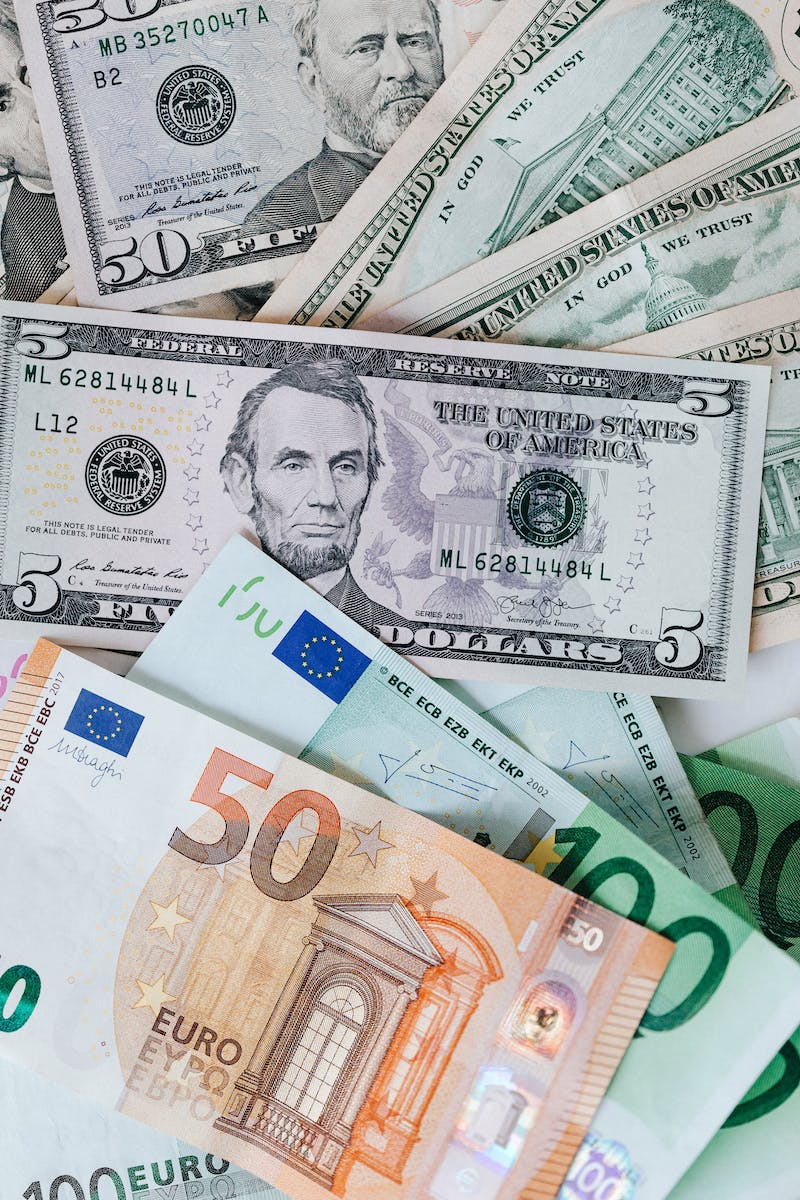 Measures for Economic Growth
• Increase in tax credits for energy-intensive industries
• Expansion of assistance for low-income families
• Elimination of improper charges on bills
• Extension of reduced VAT on gas
Photo by Pexels
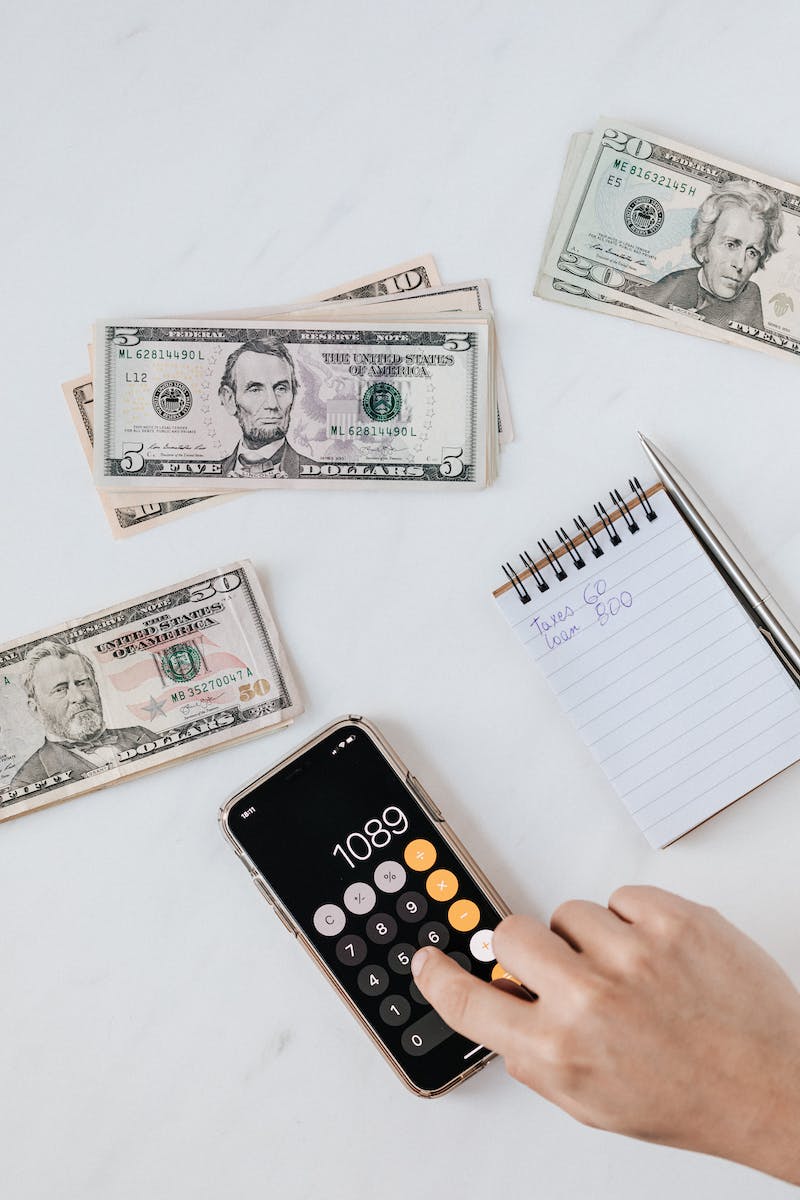 Tax Reforms
• Introduction of flattened tax rates
• Increased tax relief for self-employed individuals
• Reduction in payroll taxes
• Incentives for job creation and regularization of domestic work
Photo by Pexels
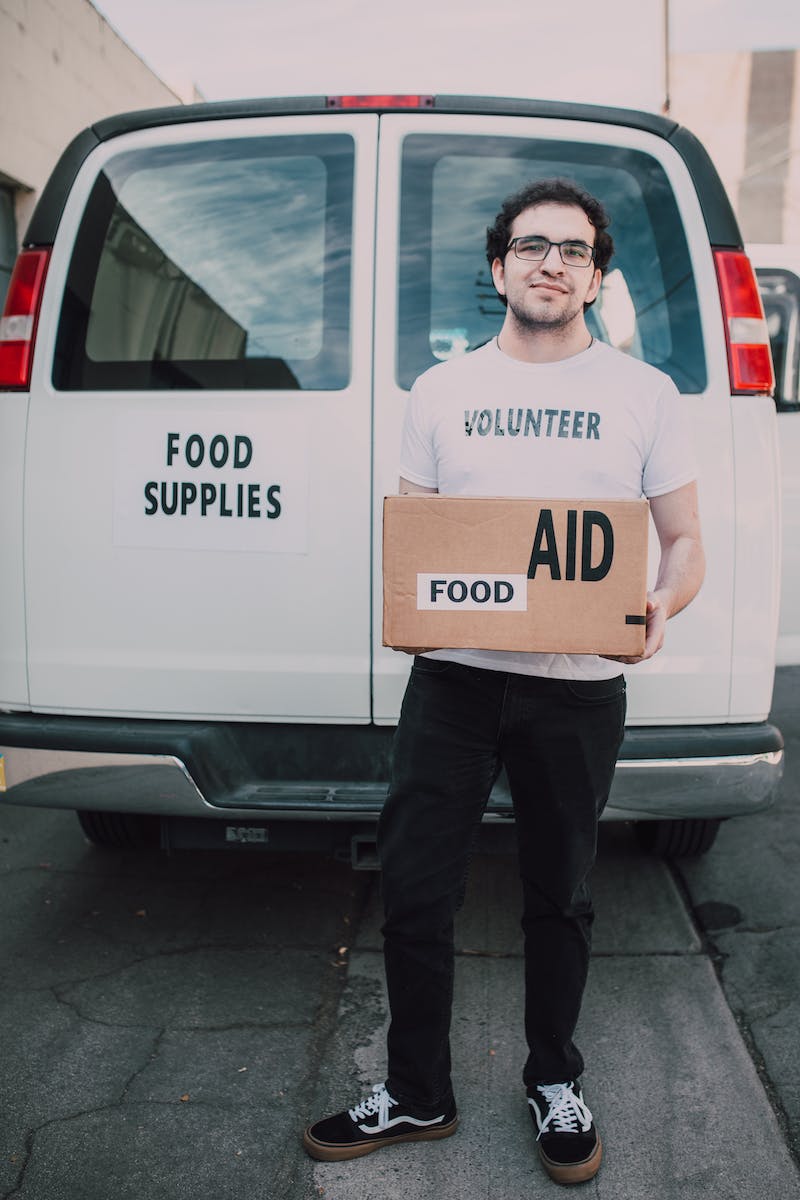 Support for Families and Birth Rate
• Increase in child allowance for the first three years
• Reduced VAT on products for infants and hygiene products
• Facilitation of first home purchase for young couples
• Extension of parental leave with increased contribution
Photo by Pexels
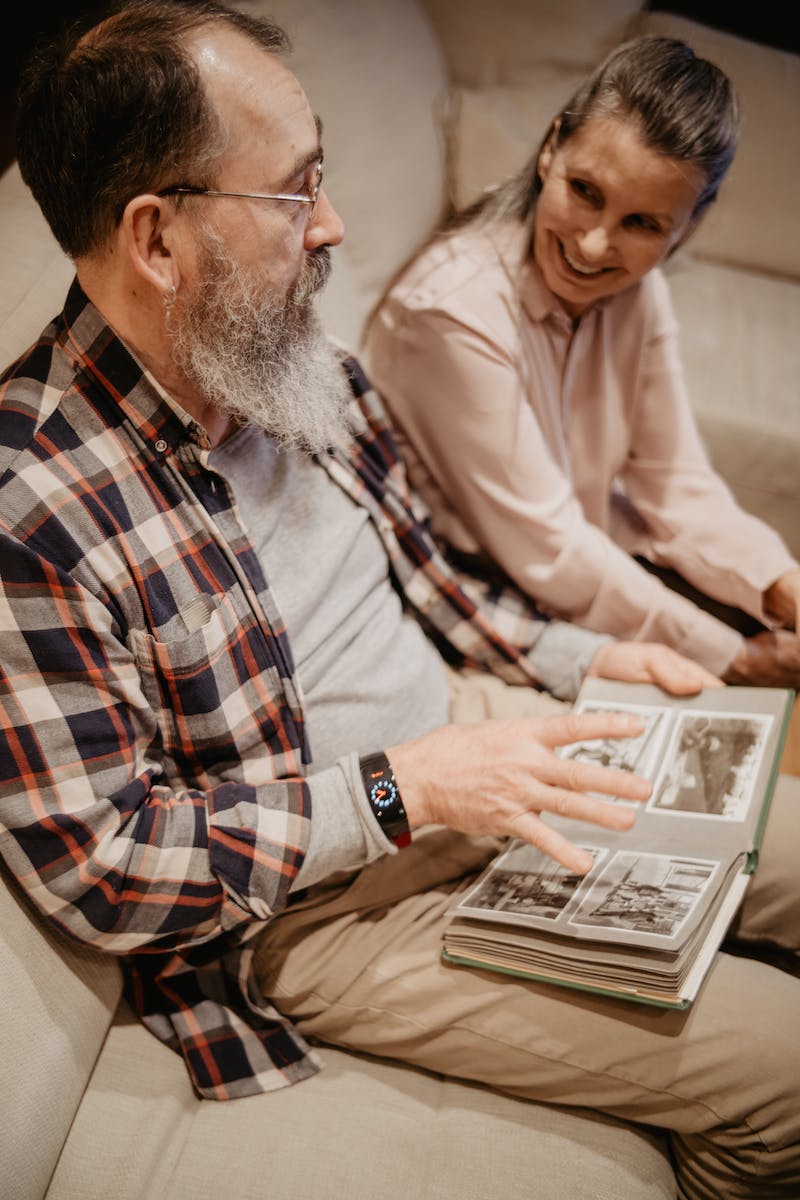 Pension Reforms
• Extension of social pension programs
• Introduction of gradual pension age increase
• Revision of pension indexing criteria
• Support for minimum pensions and increased indexing for lower incomes
Photo by Pexels
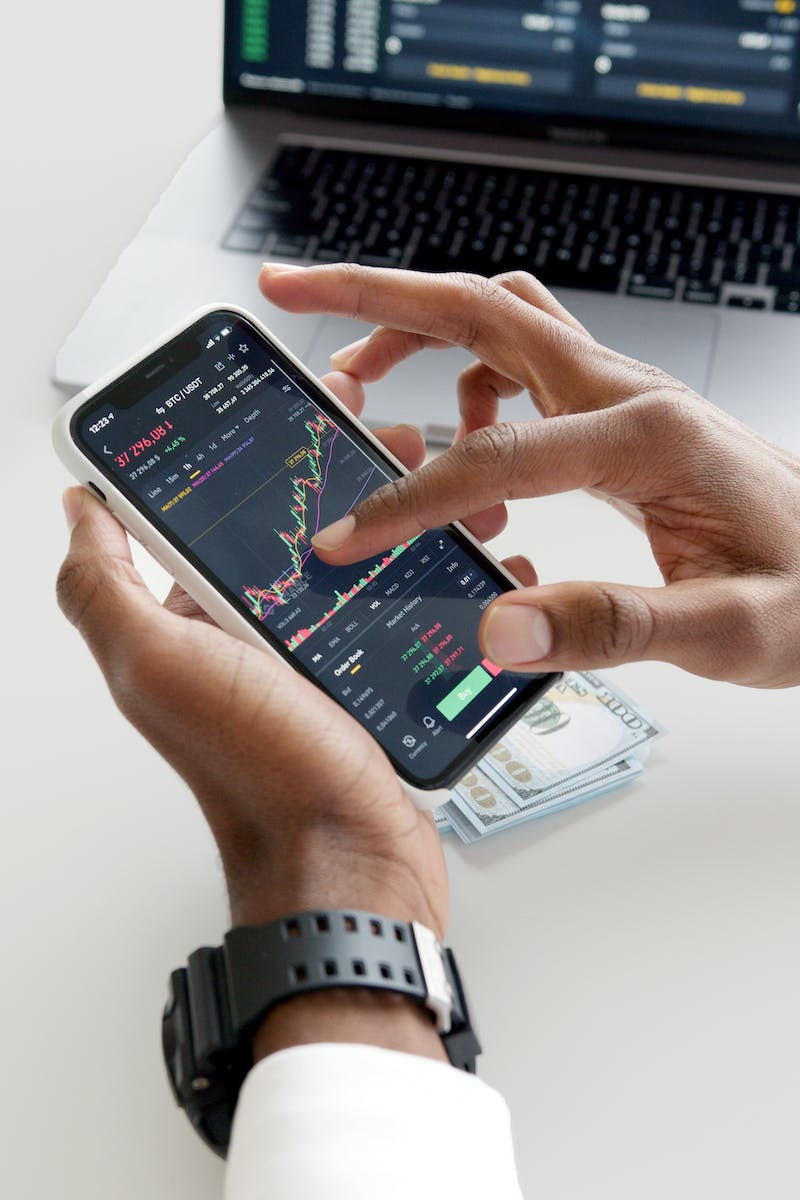 Tax Amnesty and Compliance
• Introduction of tax amnesty for overdue amounts
• Flexible payment options and reduced penalties
• Resolution of tax disputes through conciliation
• Initiatives to resolve outstanding tax debts
Photo by Pexels
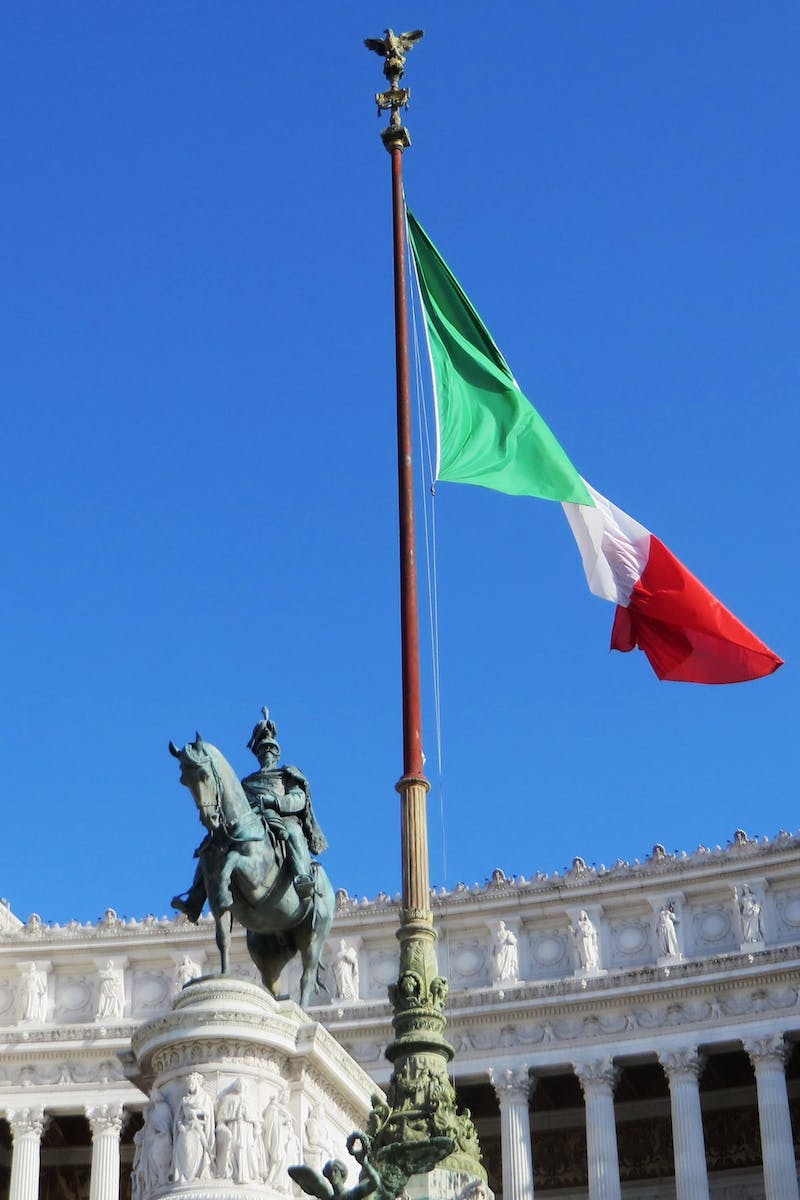 Conclusion
• Summary of the Italian budget for 2023
• Political vision and priorities reflected in the budget
• Commitment to economic growth and social justice
• Ongoing efforts to improve tax reforms and support families
Photo by Pexels